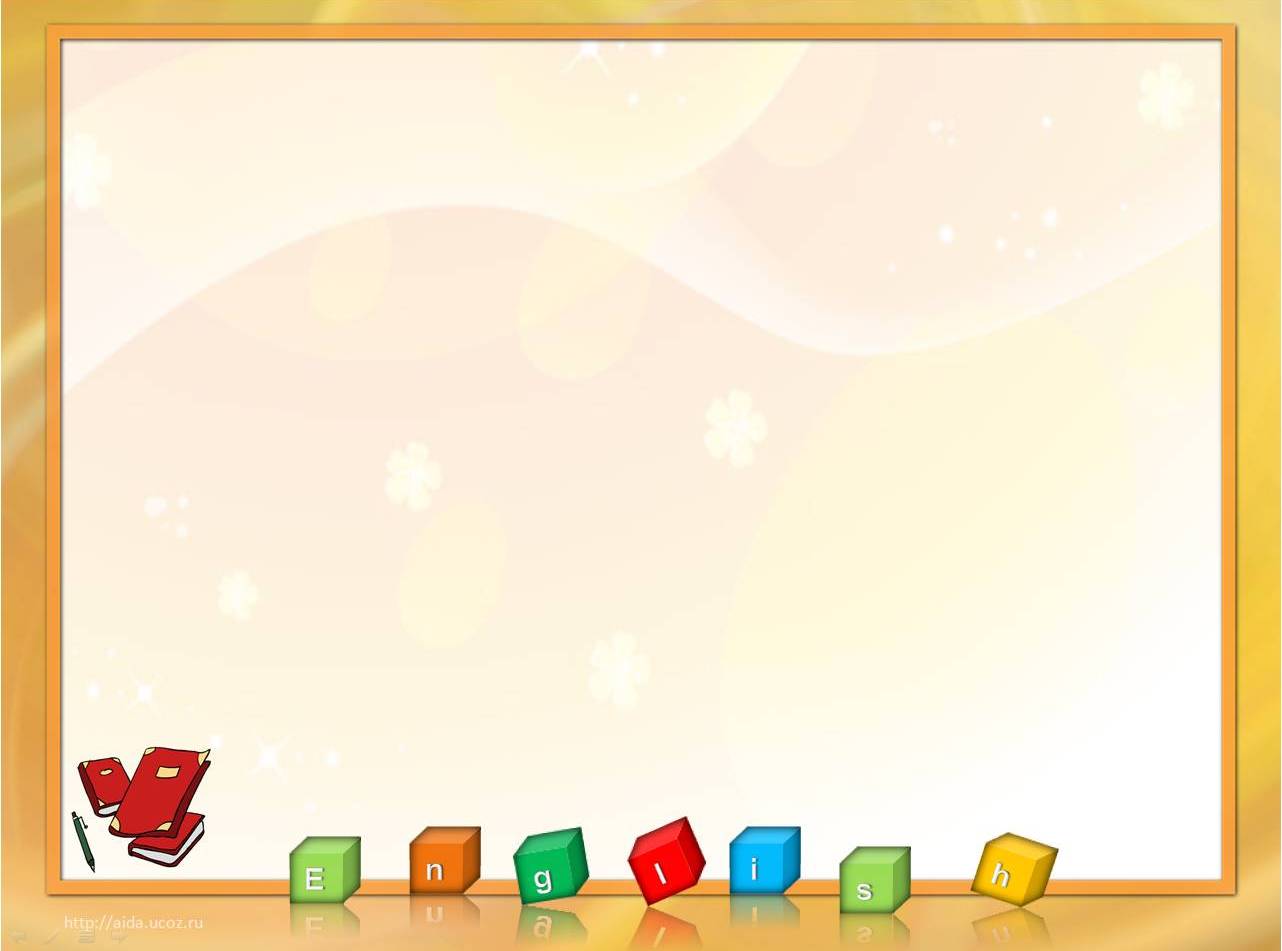 Monday, the 24-th of November.
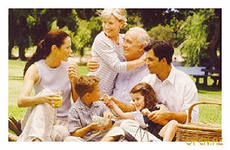 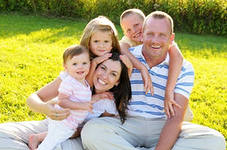 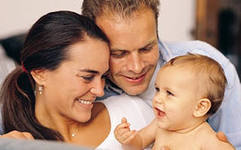 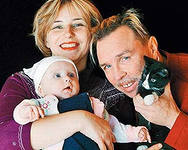 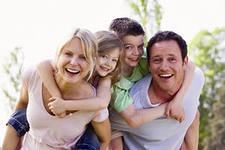 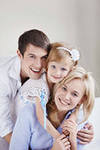 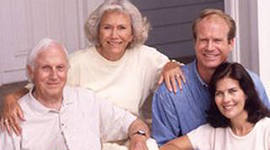 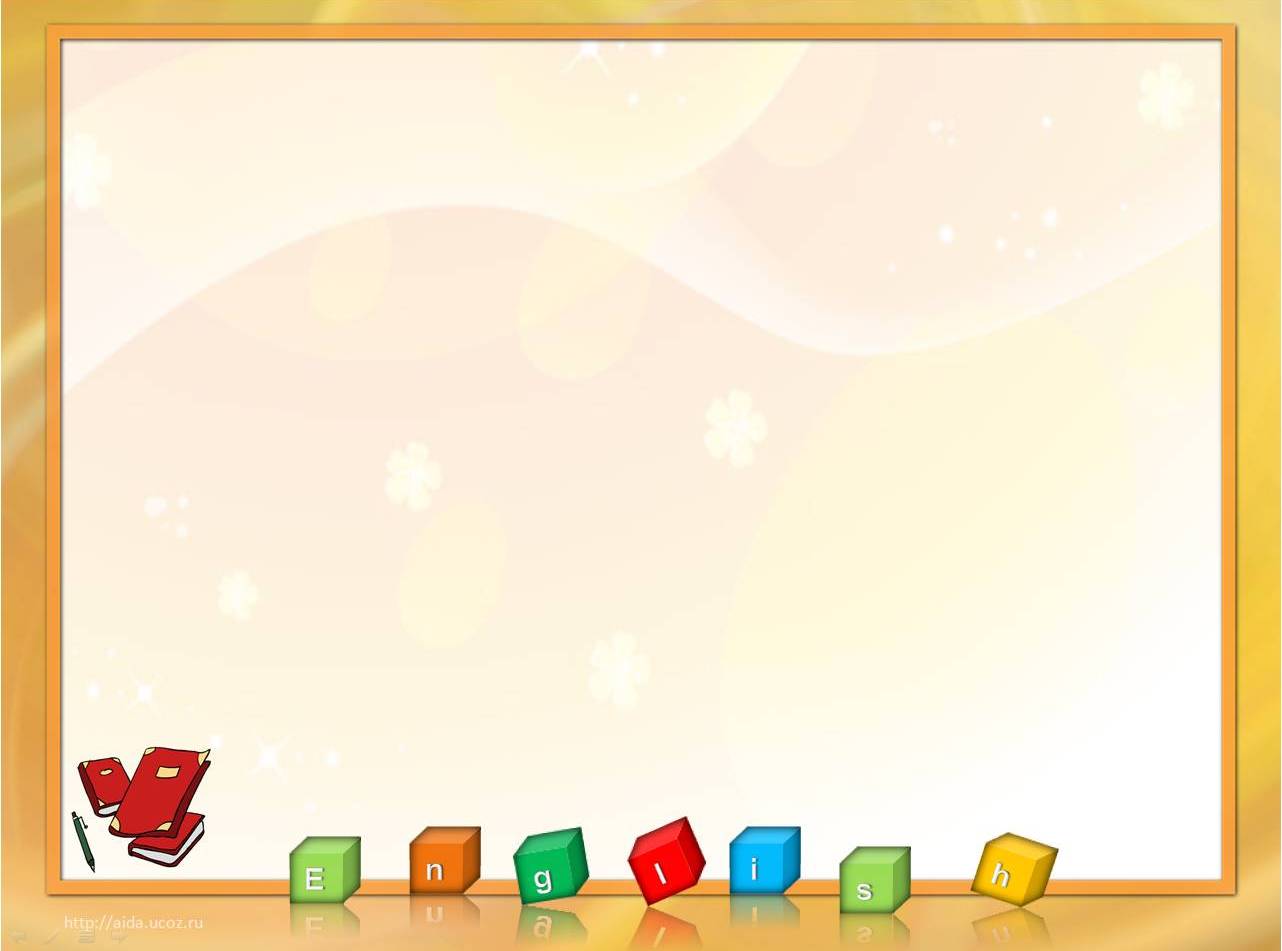 Phonetic Drill

I` ve got a mother.
I` ve got a father.
I` ve got a sister.
I` ve got a brother.
We live together.
We love each other.
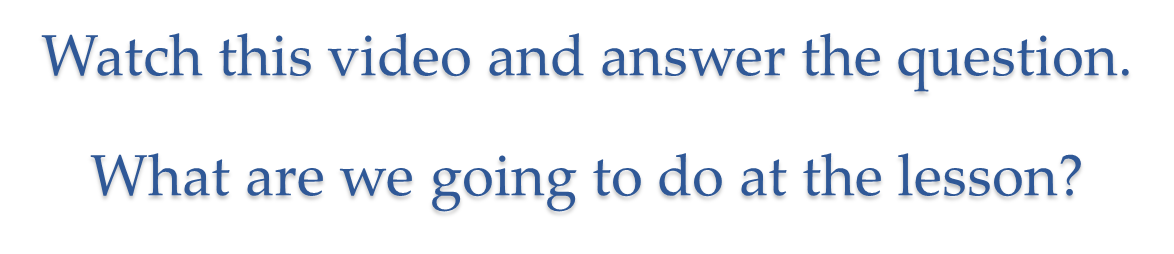 Family Ties
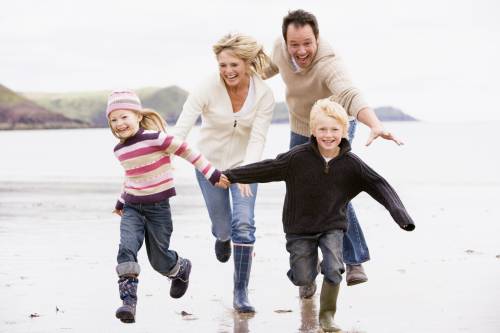 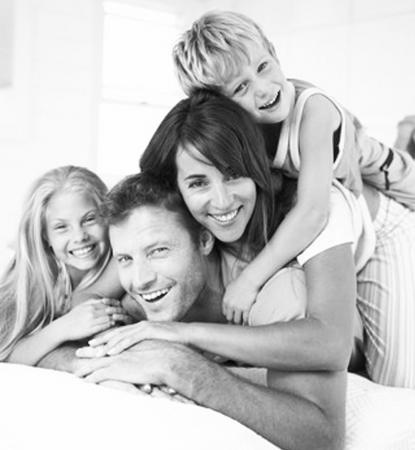 To describe the family we will revise:
The words
My mother’s/father’s name is…
Possessive Case
Her/his name is…
Possessive pronouns
Think and name the members of the family
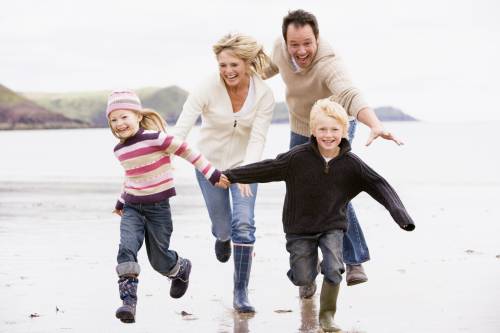 family [‘fæməli]семья
Look at the pictures and name the members of the family
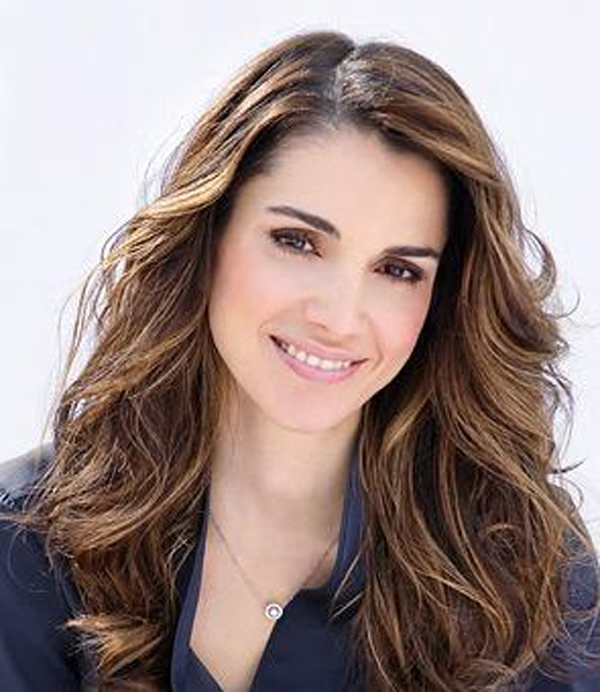 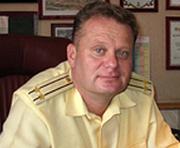 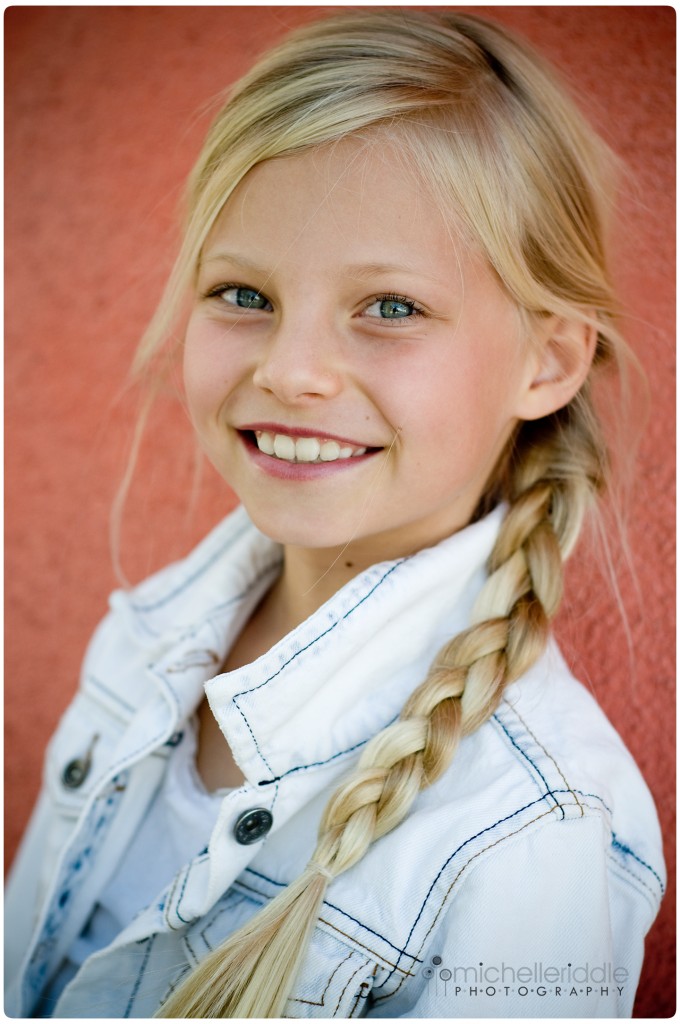 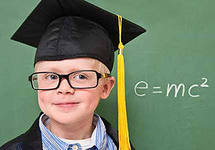 Son
(brother)
Mother
(wife)
Father
(husband)
Daughter
(sister)
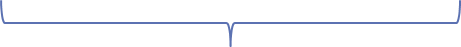 children
parents
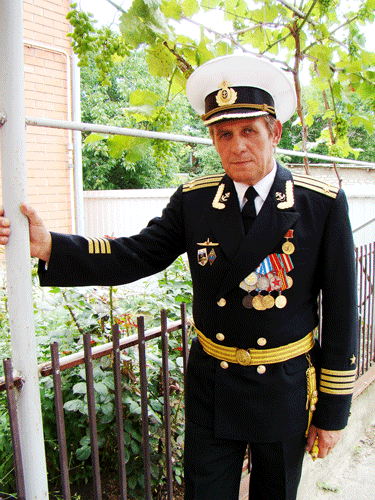 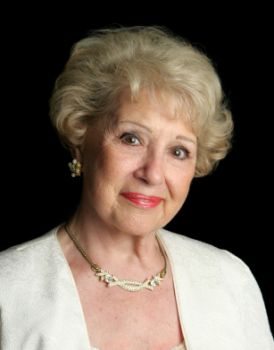 grandmother
grandfather
granny
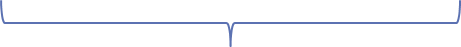 grandparents
Find the hidden word:
jokplmotherk   
 mother
 hgrfatherokui
father
jthfsvjosonuj
son
 ksrdaughtery
daughter
Find the hidden word:
kbrotheruhfb
brother
 hgysistermng
sister
Find the hidden word:
Find the hidden word:
gtyhauntglmf
aunt
 hunclenyhkja
uncle
Join the Parts of the Words!
MO                TER                BRO                          CLE
                                                
FAT                      THER                NT                MOTHER
                                                
SIS                HER             AU                        THER
                                                
FA                TER                      UN                      WI
                                                
DAUGH                MILY                GRAND             FE
Possessive Case
Друг Тома
Tom’s friend

My father’s sister

My sister’s  toys
Сестра моего папы
Игрушки моей сестры
father
dad [‘dæd]
My dad is my mother’s….
husband
mother
mum [‘mΛm]
My mum is my father’s….
wife
daughter
She is my parents’…….
daughter
brother
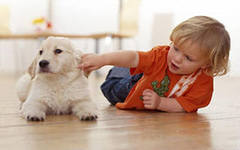 He is my parents’…….
son
grandfather
He is my mother’s …
father
grandmother
She is my father’s …
mother
Read the text
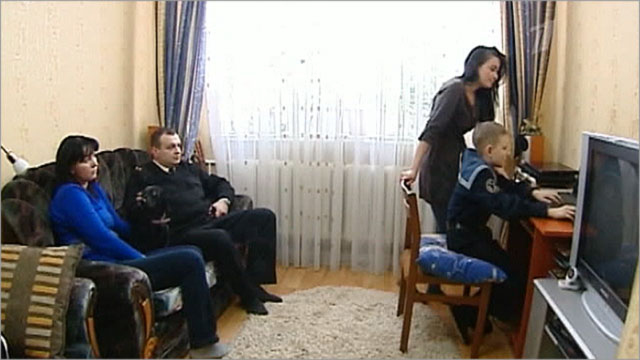 navigator
служит на корабле
госпиталь
serves on the ship
штурман
hospital
Read the text
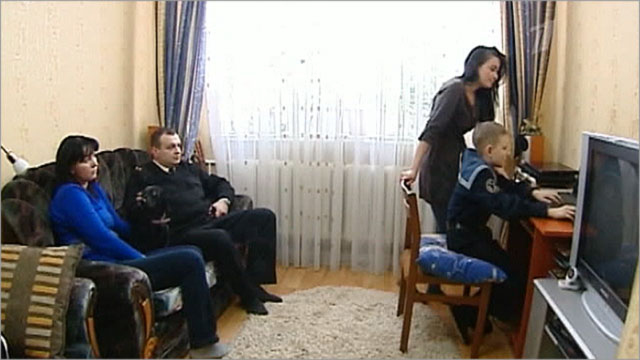 This is Dmitri Ivanov
He’s married, and this is his family. Their house is in Kronshtadt.
He ‘s an officer, a navigator. He serves on the ship “Smolnyj”.  The ship is very big.
Svetlana is Dmitri’s wife. She is a doctor. She works in a hospital. The hospital is near their house.
“Our children are Irina and Ivan. Irina is a student. Ivan is a cadet. He studies at the Cadet Naval School.  We’re happy in Kronshtadt”.
Grammar
She’s married. 
She’s an officer.

‘s = is
Answer the questions:
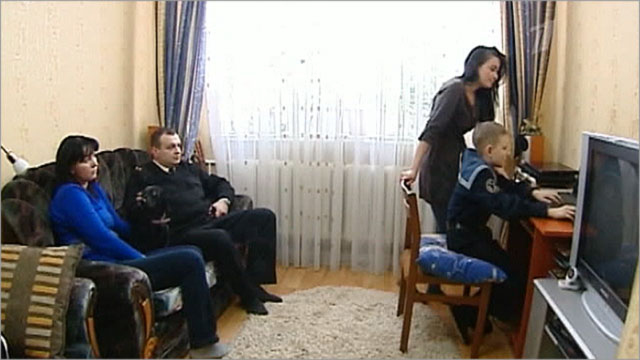 Is Dmitri married?
Where is their house?
What is Dmitri’s job?
Is his ship big or small?
What is Svetlana’s job?
Where is her hospital?
Is Irina a doctor?
Is Ivan a student?
Look at the family tree. Complete the sentences
Dmitri        =        Svetlana
Irina                                              Ivan
wife
Svetlana is Dmitri’s ________
Dmitri is Svetlana’s ________________
Ivan is their __________
Irina is their ______________
Ivan is Irina’s _____________________
Dmitri and Svetlana Are Irina and Ivan’s ______________
Ask and answer the questions.
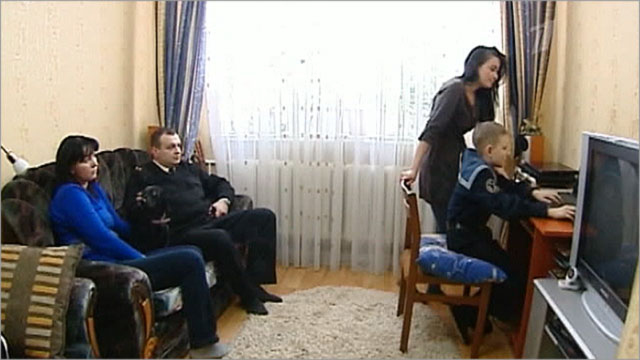 He’s Dmitri’s son
Who is  Ivan?
He’s Irina’s brother
Listening
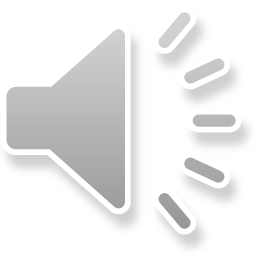 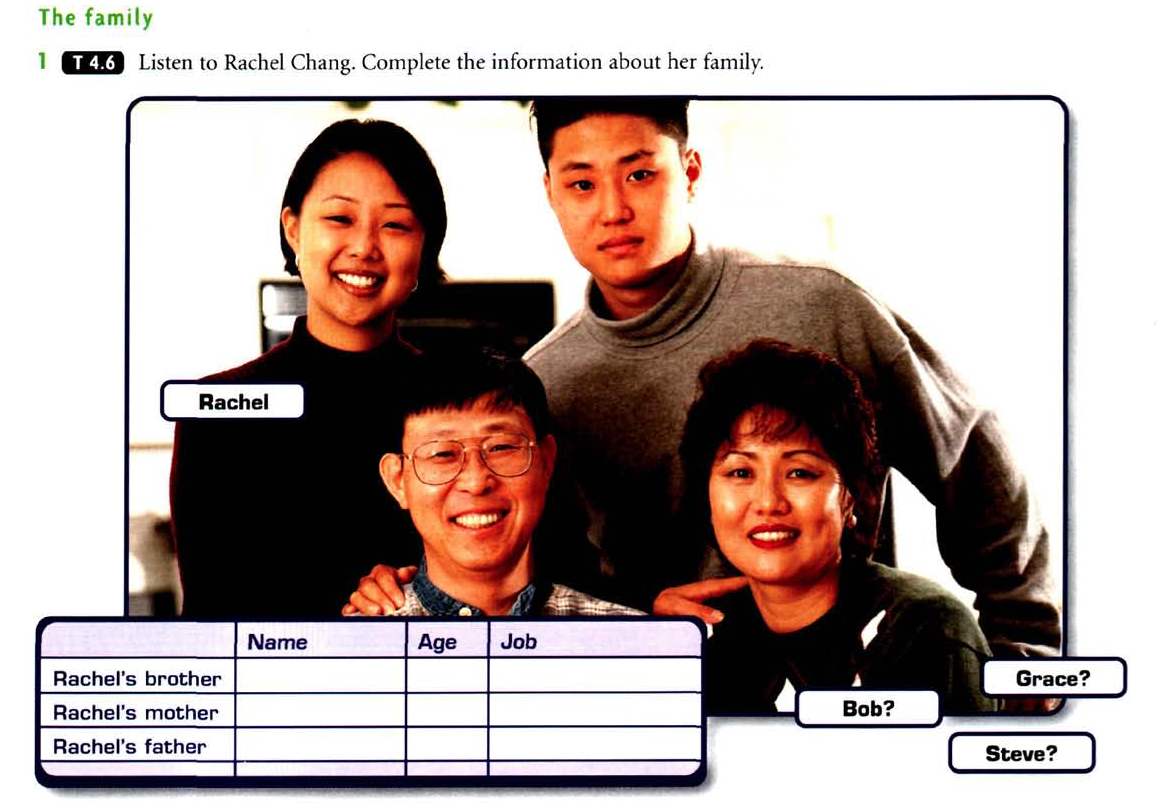 Speaking
Work in pairs.

Write the names of your family. Ask and answer questions as in the example
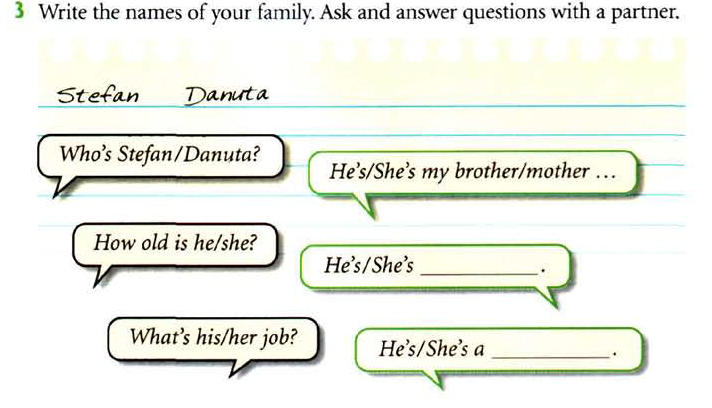 Tell about your friend’s family:
Hello! 
My name ……..
I have got a friend.
His name is……
He has got………
His mother’s name is ……
She is ………
She’s a ……….
Now I know …
Now I can…
Do you know the words now?
I…
What was interesting at the lesson?
Can you talk about your family?
What was difficult?